Metodický pokyn
Hra je určená pro dvě družstva nebo dva žáky – červené x modré
Po kliknutí na tlačítko s číslicí se zobrazí otázka, s otázkou se zároveň zobrazí napovídající písmeno správné odpovědi. 
Po kliknutí na tlačítko „odpověď“ se zobrazí správná odpověď. 
Kliknutím na domeček se vrátíte zpět k základnímu trojúhelníku. 
Po návratu zpět se tlačítko automaticky zbarví šedě. 
Při špatné odpovědi necháváme políčko šedé. 
Při správné odpovědi klikneme opět na políčko – jednou nebo dvakrát – podle požadované barvy /jedno kliknutí barva červená, dvě kliknutí barva modrá/
Družstvo si může vybrat i šedé políčko - při výběru šedého políčka zadává vyučující náhradní otázku. 

Cílem hry je spojit 3 strany trojúhelníku.
1
1
1
1
2
2
2
3
3
3
2
3
4
5
5
5
4
4
4
5
6
6
6
6
9
9
7
7
7
7
8
8
8
8
9
9
10
10
10
10
11
11
11
11
12
12
12
12
13
13
13
14
14
14
14
15
13
15
15
15
17
17
19
19
20
18
17
18
20
19
21
16
16
16
17
18
19
20
16
18
20
21
21
21
25
25
22
25
26
26
26
28
28
22
22
22
23
23
23
24
24
24
25
26
27
28
28
23
27
27
24
27
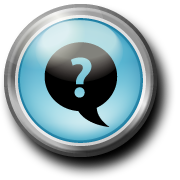 S
1
stejný
the same
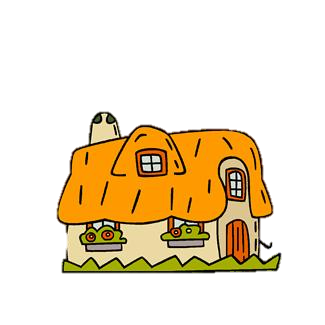 Měřím čas
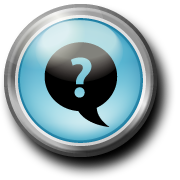 T
2
než
than
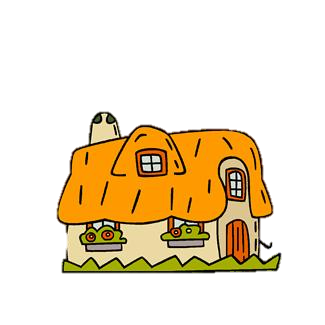 Měřím čas
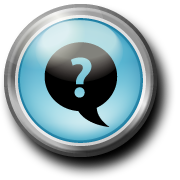 O
3
často
often
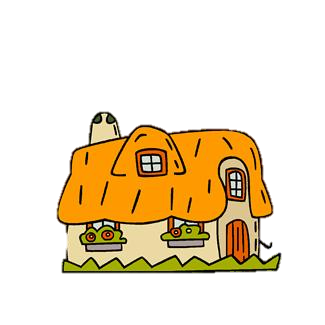 Měřím čas
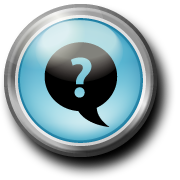 FK
4
pouštět draka
fly a kite
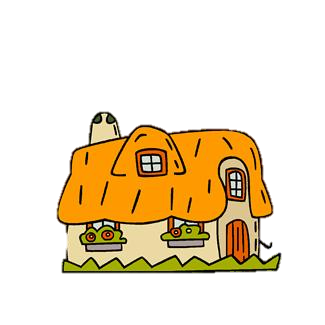 Měřím čas
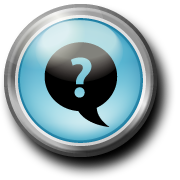 S
5
sněhuláci
snowmen
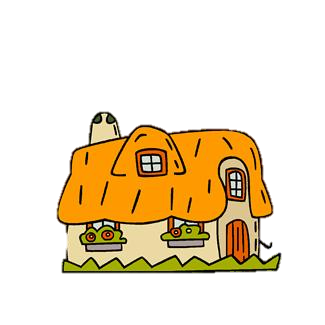 Měřím čas
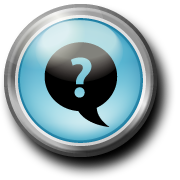 W
6
počasí
weather
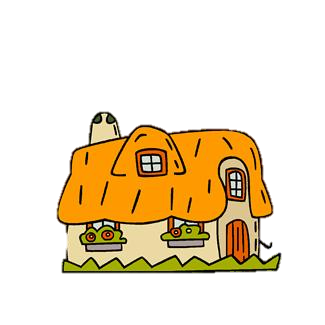 Měřím čas
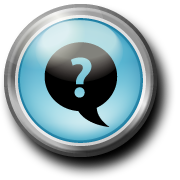 S
7
jaro
spring
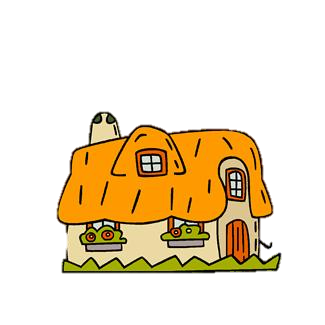 Měřím čas
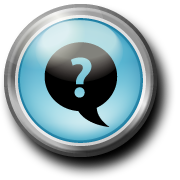 G
8
brýle
glasses
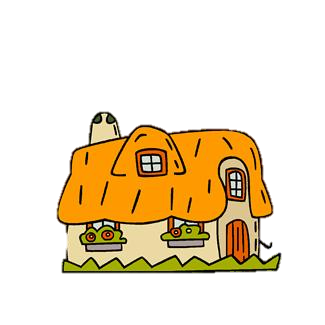 Měřím čas
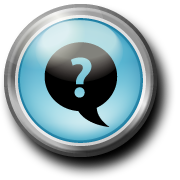 L
9
jazyk, řeč
language
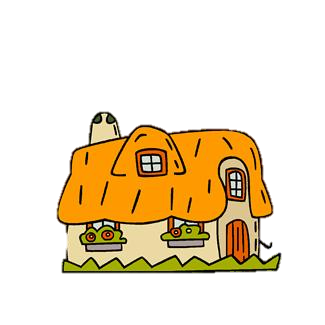 Měřím čas
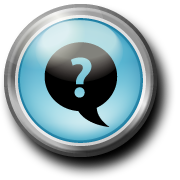 FP
10
fix, popisovač
felt-pen
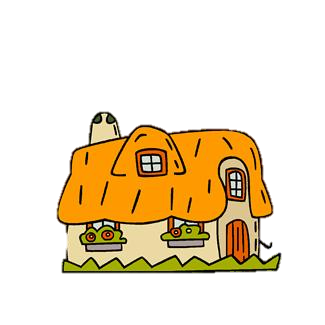 Měřím čas
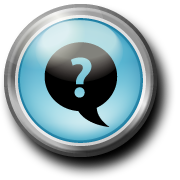 W
11
Který?
Which?
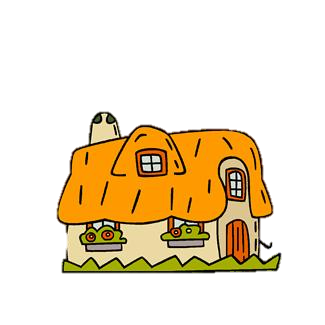 Měřím čas
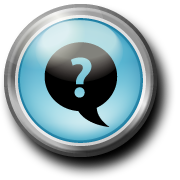 C
12
zkontrolovat
check
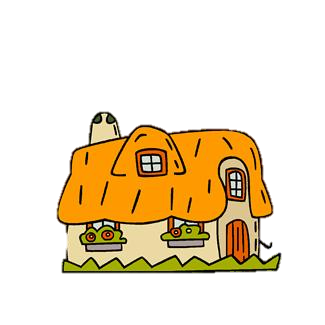 Měřím čas
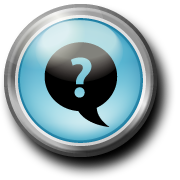 S
13
léto
summer
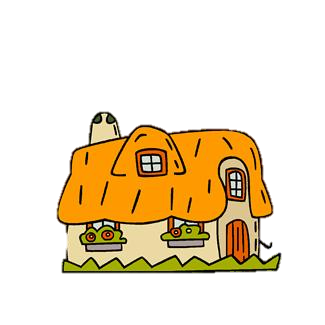 Měřím čas
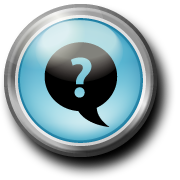 E
14
Velikonoce
Easter
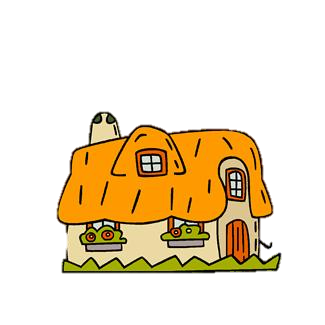 Měřím čas
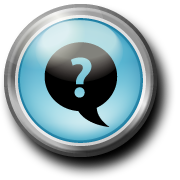 S
15
nůžky
scissors
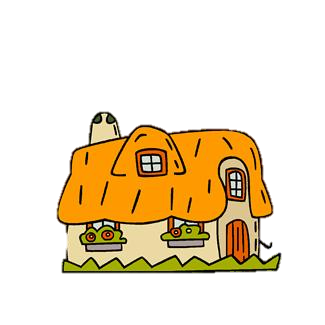 Měřím čas
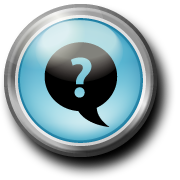 F
16
mlha
fog
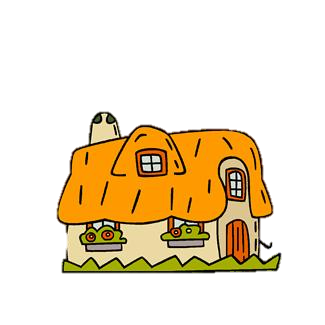 Měřím čas
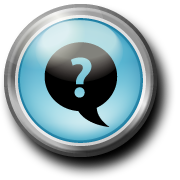 S
17
slunečno
sunny
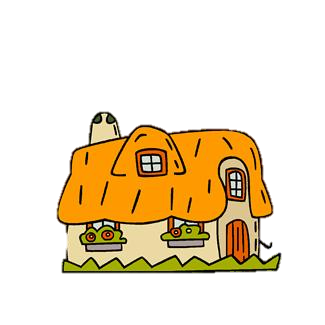 Měřím čas
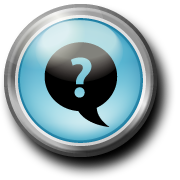 S
18
ořezávátko
sharpener
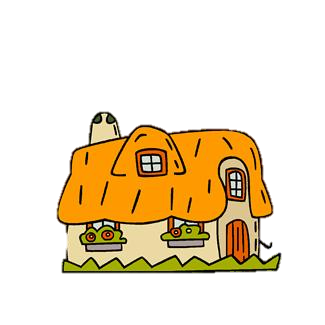 Měřím čas
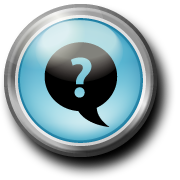 W
19
větrno
windy
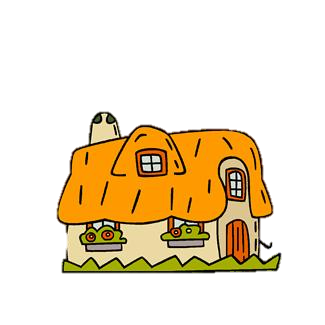 Měřím čas
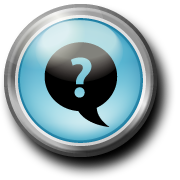 S
20
brzy
soon
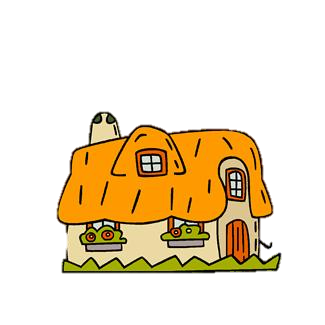 Měřím čas
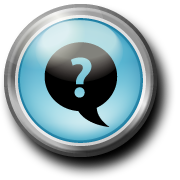 C
21
oblečení
clothes
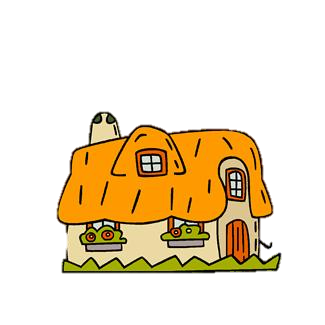 Měřím čas
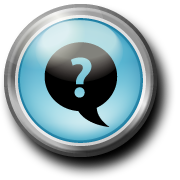 T
22
vysoký
tall
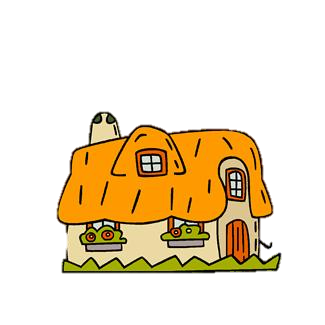 Měřím čas
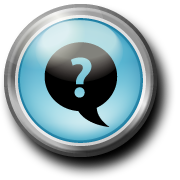 IDM
23
Nevadí mi…
I don‘t mind…
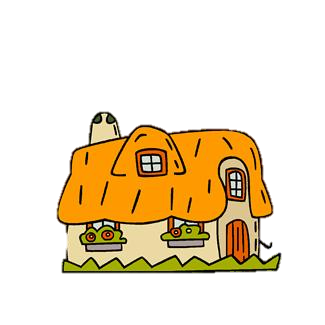 Měřím čas
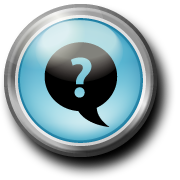 C
24
mrak
cloud
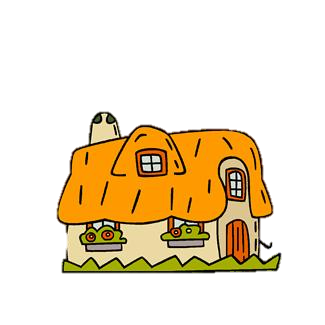 Měřím čas
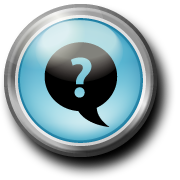 U
25
strýc
uncle
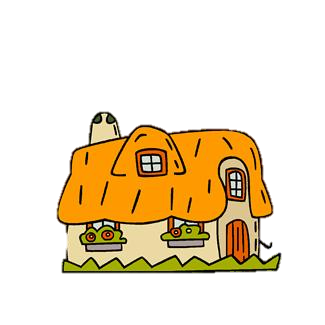 Měřím čas
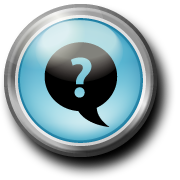 F
26
rodina
family
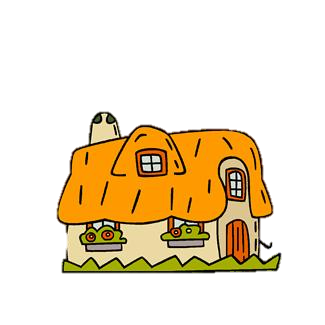 Měřím čas
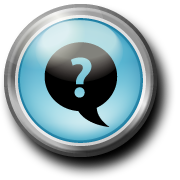 W
27
žena
woman
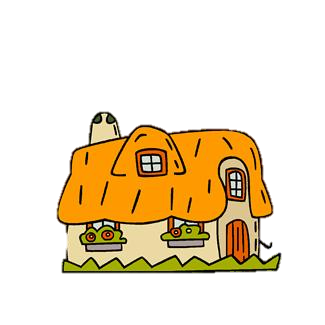 Měřím čas
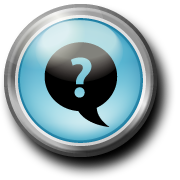 R
28
pamatovat si
remember
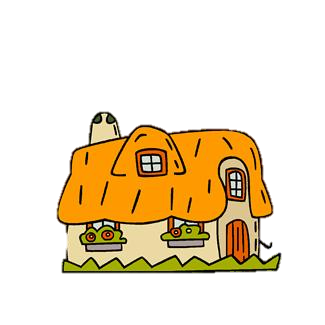 Měřím čas
Použité zdroje:

Všechny obrázky čerpány :  http://office.Microsoft.Com